Elektronická  učebnice - I. stupeň                     Základní škola Děčín VI, Na Stráni 879/2  – příspěvková organizace                                     Svět kolem nás
69.1 Pravěk
Doba bronzová
Doba železná
Doba kamenná
Starší doba kamenná
Mladší doba kamenná
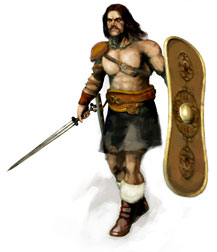 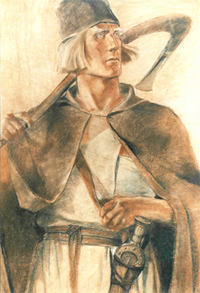 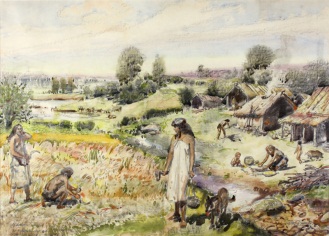 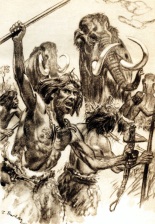 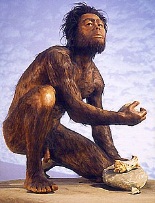 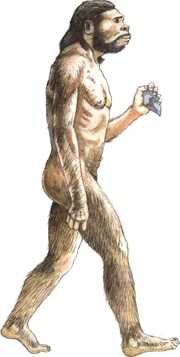 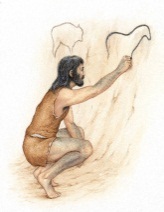 Č l o v ě k   s o u č a s n é h o   t y p u
Člověk
 zručný
Člověk
 vzpřímený
Člověk
 rozumný
Kelt
Lovec
Zemědělec
Bojovník
0 n.l.
25 000 př. n. l.
2,5 mil. př. n. l.
1,5 mil. př. n. l.
300 000 př. n. l.
4 500 př. n. l.
1 800 př. n. l.
400 př. n. l.
Pravěk dělíme na období dle toho, z jakého materiálu člověk zhotovoval své nástroje.
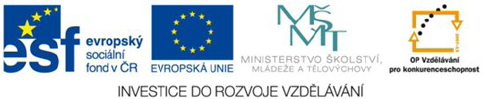 Autor: Mgr. Alena Horová
[Speaker Notes: Víte, kdo způsobuje angínu, chřipku, nebo neštovice?]
Elektronická  učebnice - I. stupeň                     Základní škola Děčín VI, Na Stráni 879/2  – příspěvková organizace                                     Svět kolem nás
69.2 Co už víš?
STOLETÍ
= období jednoho sta let
př.: roky 501 – 600 jsou 6. století 
Rozlišujeme století před naším letopočtem (př.n.l.) 
a našeho letopočtu (n.l.).
Nepřetržitý běh času dělíme pro přehlednost na staletí a tisíciletí.
Jako začátek počítání kalendáře (počátek našeho letopočtu) 
si lidé určili rok narození Ježíše Krista (rok nula).
TISÍCILETÍ
= období jednoho tisíce let
př.: roky 2001 – 3000 jsou 3. tisíciletí
Rozlišujeme tisíciletí před naším letopočtem (př.n.l.) 
a našeho letopočtu (n.l.).
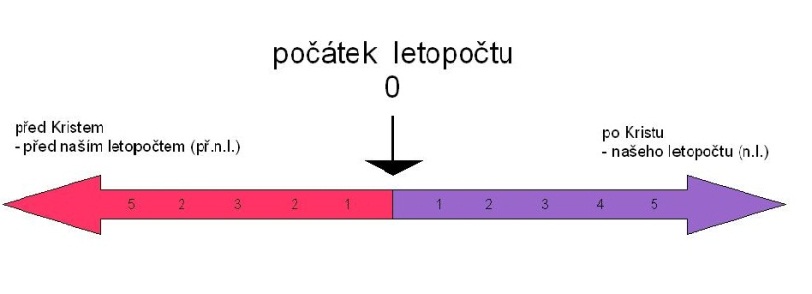 1. tisíciletí n.l.
5. století př.n.l.
2. století př.n.l.
12. století  n.l.
0 n.l.
600
500
300
200
100
100
200
800
1100
1200
400
900
1000
[Speaker Notes: Víte, kdo způsobuje angínu, chřipku, nebo neštovice?]
Elektronická  učebnice - I. stupeň                      Základní škola Děčín VI, Na Stráni 879/2  – příspěvková organizace                                    Svět kolem nás
69.3 Jaké si řekneme nové termíny a názvy?
PRAVĚK
= dlouhé období od vývoje člověka až po vznik prvních států
z tohoto období se nedochovaly žádné písemné zmínky (člověk neuměl psát)
Jak lidé žili, se dozvídáme pouze na základě předmětů z této doby, 
které nalézají vědci (archeologové) při své práci.
Pravěk dělíme na období dle toho, z jakého materiálu člověk zhotovoval své nástroje.
DOBA KAMENNÁ
       - STARŠÍ DOBA KAMENNÁ
        - MLADŠÍ DOBA KAMENNÁ
2) DOBA BRONZOVÁ
3) DOBA ŽELEZNÁ
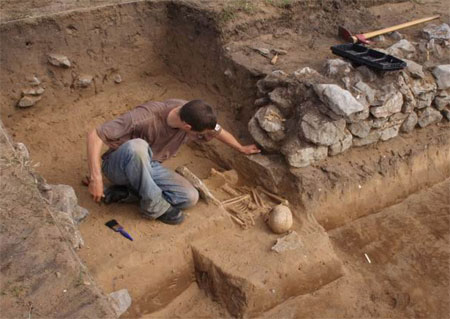 archeolog při práci
ARCHEOLOG
= vědec, který se zabývá zkoumáním 
a hledáním předmětů z dávných dob
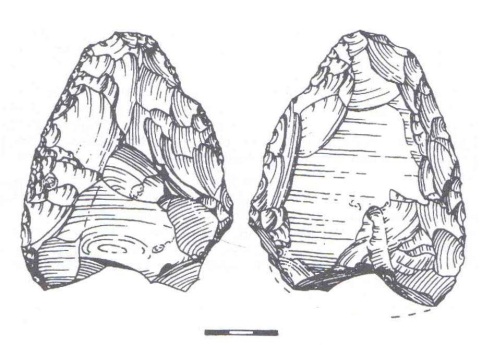 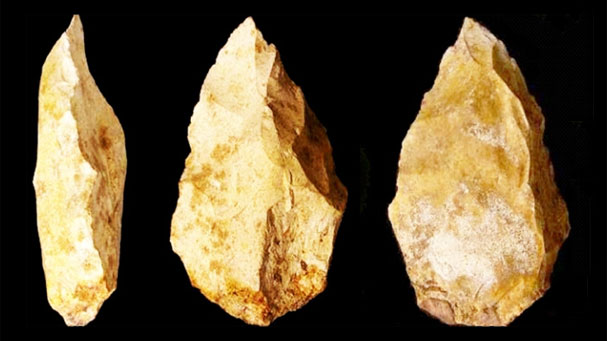 PĚSTNÍ KLÍN
= do špičky opracovaný kámen
Byl jediným nástrojem pravěkého člověka 
– sloužil k řezání, sekání, ale i jako zbraň.
pěstní klíny
Elektronická  učebnice - I. stupeň                      Základní škola Děčín VI, Na Stráni 879/2  – příspěvková organizace                                    Svět kolem nás
69.4 Co si řekneme nového?
2) DOBA BRONZOVÁ
o několik tisíc let později lidé objevili 
    bronz 
     → podle této slitiny mědi a cínu bylo 
     celé období nazváno doba bronzová
z bronzu začali pravěcí lidé vyrábět 
     nástroje, zbraně i šperky
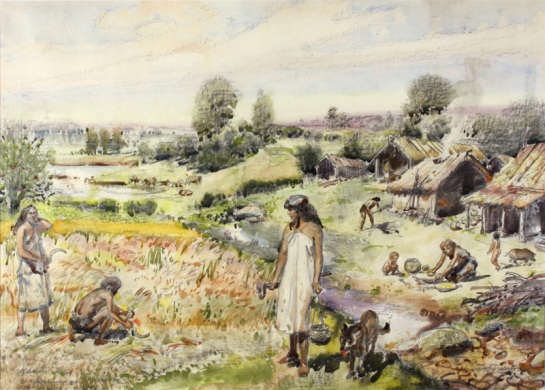 Mladší doba kamenná
PRAVĚK
1) DOBA KAMENNÁ
Starší doba kamenná
v této době se vyvinuli první lidé dnešního typu
živili se sbíráním plodů, semen, výhonků rostlin
později začali lovit menší zvěř a používat jednoduché 
     nástroje (pěstní klín) 
tvořili menší tlupy → rozvoj jednoduché řeči → dokážou se domluvit
      → organizovaně loví velká zvířata  (např. mamuty)
Mladší doba kamenná
asi 10 000 let př. n. l. dochází k celkovému oteplení země → podnebí 
      je podobné dnešnímu → začínají záměrně pěstovat obilí 
      → při obdělávání půdy kácejí a vypalují pralesy 
používají nástroje ze dřeva a kamene
 vyrábí první nádoby z hlíny
hlavním zdrojem obživy přestal být lov a sběr → živí se zemědělstvím
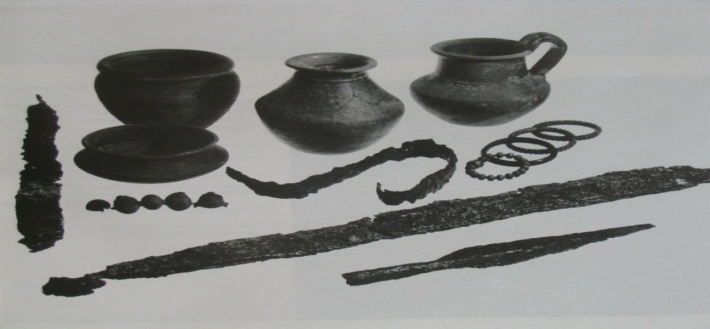 Bronzové předměty.
3) DOBA ŽELEZNÁ
železo se k výrobě předmětů osvědčilo lépe
    → je tvrdší
během této doby přišli na naše území Keltové
    - asi kolem roku 400 př. n. l.
Elektronická  učebnice - I. stupeň                      Základní škola Děčín VI, Na Stráni 879/2  – příspěvková organizace                                    Svět kolem nás
69.5 Co si pamatujete?
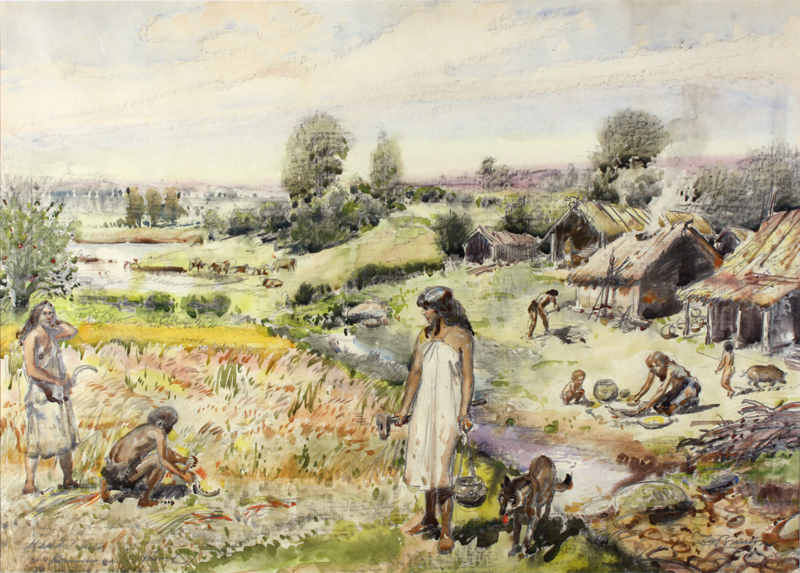 Čím se zabýval člověk v mladší době kamenné? 
Popiš za pomoci obrazu od  Zdeňka Buriana.
Čím se živil a jak žil člověk ve starší době kamenné?
Z čeho si člověk v době kamenné vyráběl své nástroje?
Z čeho v ostatních etapách pravěku?
Mladší doba kamenná – obraz Zdeňka Buriana
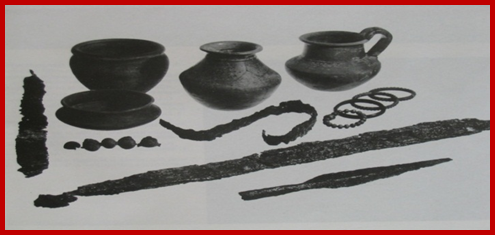 Jak se jmenuje období, během něhož se vyvinul dnešní člověk?
Jak toto období dělíme?
bronzové předměty
Elektronická  učebnice - I. stupeň                      Základní škola Děčín VI, Na Stráni 879/2  – příspěvková organizace                       	          Svět kolem nás
69.6 Něco navíc pro šikovné
Věstonická venuše
Nalezena 13. července 1925 v horní části pravěkého naleziště mezi Dolními Věstonicemi a Pavlovem.
Paleolitickou sošku objevil tým Karla Absolona, známého badatele, speleologa a archeologa. 
Ležela ve zbytcích pradávného ohniště rozlomená na dva kusy, které zpočátku ani nevypadaly, že patří k sobě. 
Teprve po očištění se ukázalo, že celek se podobá ženské postavě.
Je 11,5 cm vysoká a v bocích 4,3 cm široká. Je pravděpodobně vyrobena ze směsi hlíny a vápence.
Zajímavosti: Na hýždích sošky se zachoval otisk prstu asi desetiletého dítěte.
                      Hodnota sošky byla v roce 2004 stanovena americkými vědci na 40 milionů dolarů.
 
V současnosti je Věstonická venuše v držení Moravského zemského muzea v Brně, ve sbírkách ústavu Anthropos.
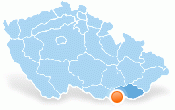 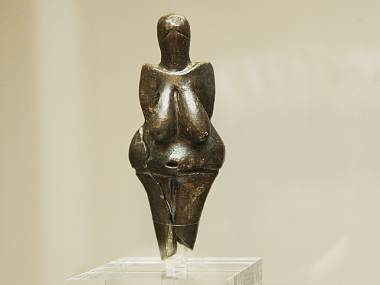 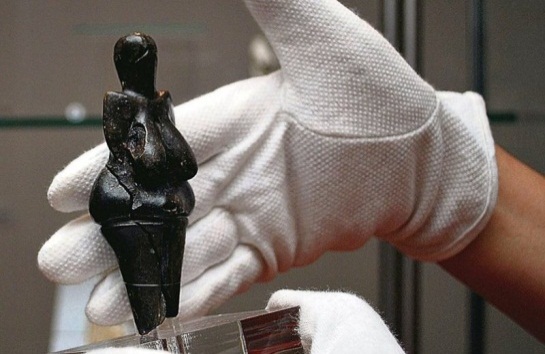 Dolní Věstonice
Elektronická  učebnice - I. stupeň                      Základní škola Děčín VI, Na Stráni 879/2  – příspěvková organizace                                    Svět kolem nás
69.7 CLIL
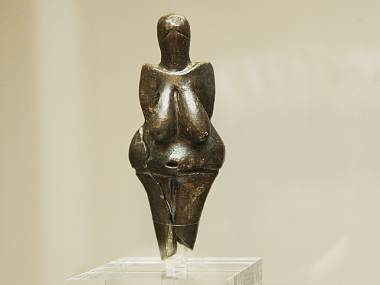 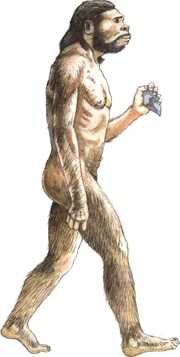 PREHISTORY
= is the span of time before recorded history or the invention of writing systems

STONE AGE
the earliest known period of human culture, characterized by the 
     use of stone implements

2) BRONZE AGE
characterized by the manufacture and 
    use of bronze tools and weapons

3) IRON AGE
characterized by rapid spread 
    of iron tools and weapons
Venus of Dolní Věstonice
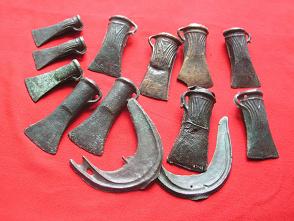 Homo erectus
Hand axe
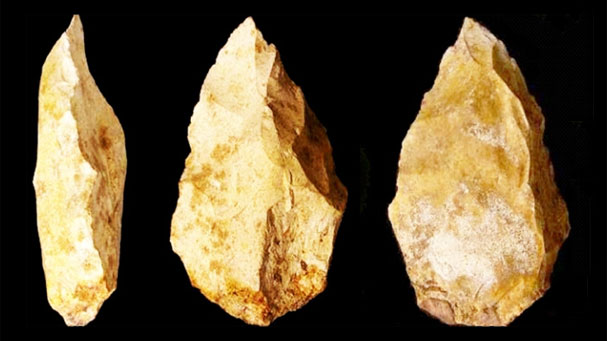 Tools from bronze and iron
Elektronická  učebnice - I. stupeň                      Základní škola Děčín VI, Na Stráni 879/2  – příspěvková organizace                       	          Svět kolem nás
69.8 Test znalostí
Správné odpovědi:
b
a
b
c
Test  na známku
Elektronická  učebnice - I. stupeň                      Základní škola Děčín VI, Na Stráni 879/2  – příspěvková organizace                       	         Svět kolem nás
69.9 Použité zdroje, citace
http://4.bp.blogspot.com/_zyvQv92SLzM/R4OFc9mP0sI/AAAAAAAAACQ/Ek68UyX3IRY/s1600/habilis.jpg
http://www2.csdm.qc.ca/LPage/sds/histoire/images/Photo%20Homo%20Erectus/34_43HomoErectus%5B1%5D.jpg
http://api.ning.com/files/PwJzHpv7RXYlppleCwc9ViXdDvbo4ezvKUFKHU3NB*NJ93FNguzZ1*FJOL8kwVGLa8mhS0a2DLVVRYYwsYzWFbPJ3Bh8H6Z/homosapiens.jpg
http://www.pozitivni-noviny.cz/test/gallery/Image/2007/08/Lovci-mamutu1.jpg
http://www.vyletnicile.cz/files/calendar752/2008-Burianneolit.jpg
http://kralsumavy.files.wordpress.com/2012/05/bronzezeitlicher-krieger-200.jpg?w=600
http://www.teambuildingsro.com/img/photo/kelt.jpg
http://www.bohuslaviceuhlucina.cz/foto/volne_texty/full/9-6.JPG
http://www.national-geographic.cz/wp-content/uploads/2011/01/kliny.jpg
http://www.lovecpokladu.cz/img/2010/viky/viky20100718_3.jpg
http://g.denik.cz/50/bf/vestonicka_venuse___2___ara_denik-380.jpg
http://www.turistik.cz/cz/kraje/jihomoravsky-kraj/okres-breclav/dolni-vestonice/?minimap
http://www.kudyznudy.cz/getmedia/d9444073-1324-4fba-9447-651fd8955693/foto.aspx?width=800&height=522&crop=1
http://www.hofmann.estranky.cz/img/original/9114/doba-bronzova--predmety-ze-slitiny-sn-acu--bronzu.jpg
http://muzeum.boskovice.cz/images/archeo1.jpg
Elektronická  učebnice - I. stupeň                      Základní škola Děčín VI, Na Stráni 879/2  – příspěvková organizace                       	          Svět kolem nás
69.10 Anotace